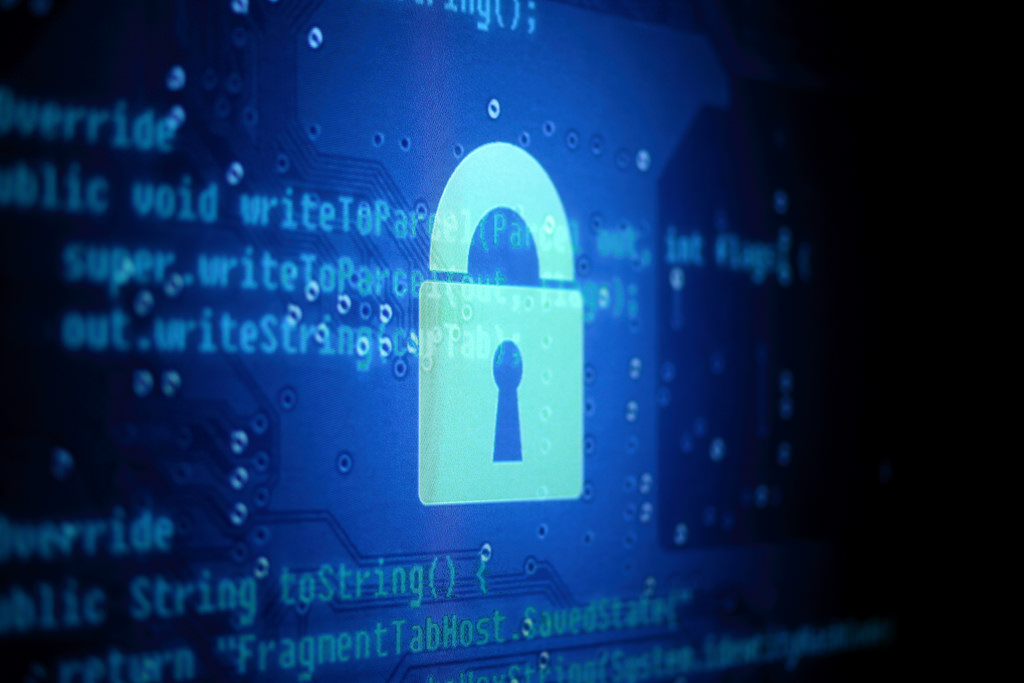 1. Razumevanje, zakaj je varovanje informacij pomembno
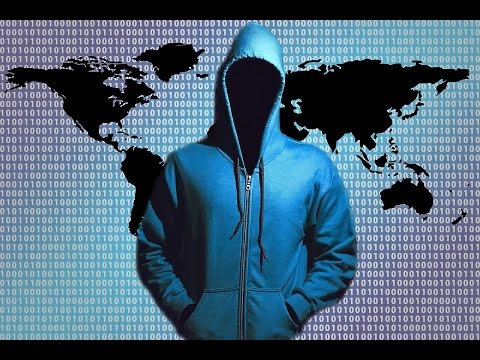 Opis problema
Spletni kriminal narašča 
Targetirani napadi 
Uporaba socialnega inženiringa
Vredne informacije/dokumenti
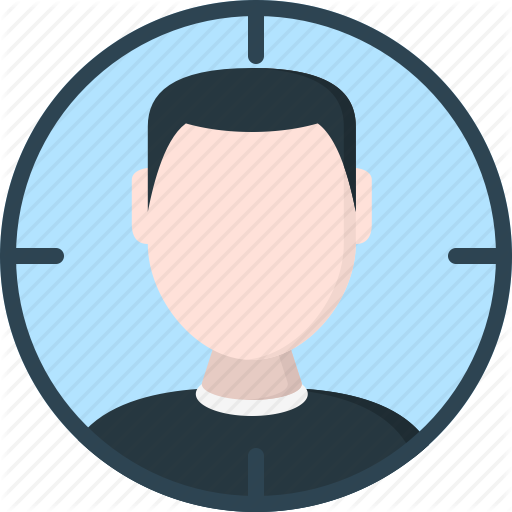 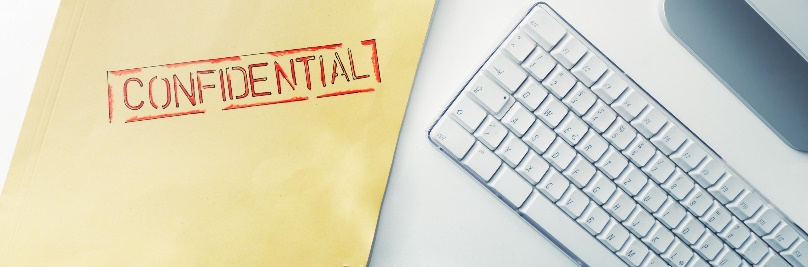 Opis problema
Določanje pomembnosti informacij
Določanje verodostojnosti informacij
Razumevanje komu lahko posredujemo informacije
Veš, da bodo zbrisali Facebook
Moj prijatelj je ravnokar blogal o tem.
In kako on ve, da je to res?
Kje si to slišal?
Ughh, prebral je na Twitterju.
To je pa res verodostojen portal …
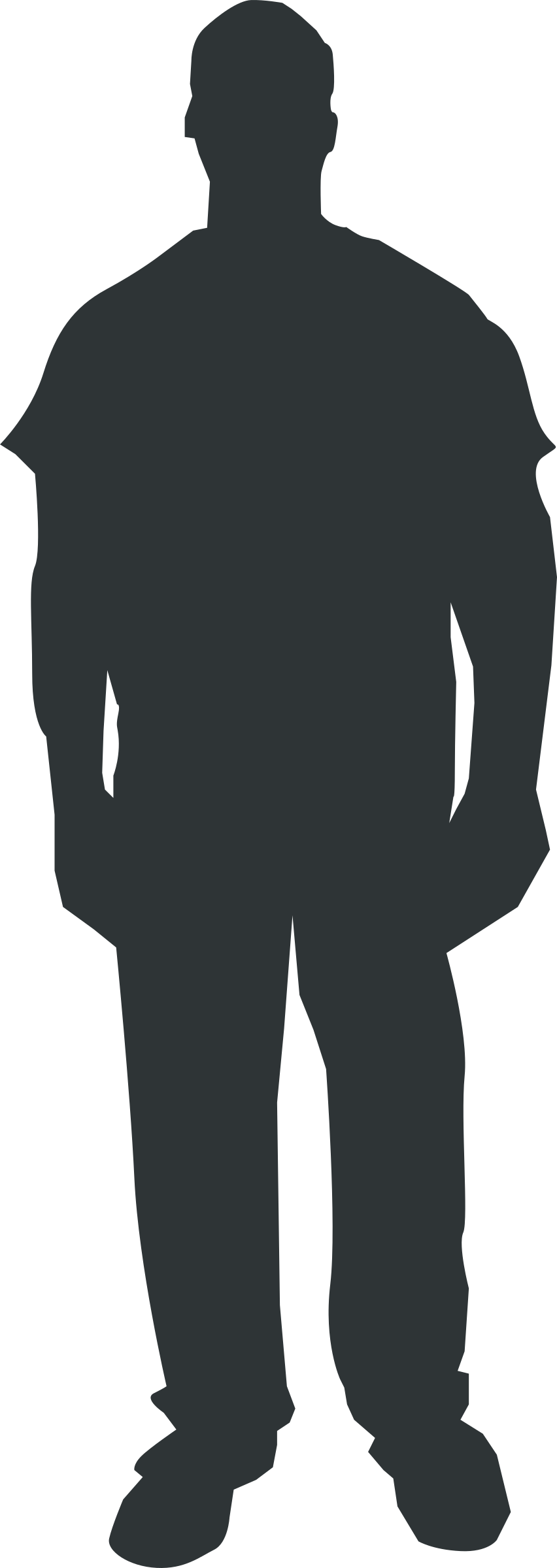 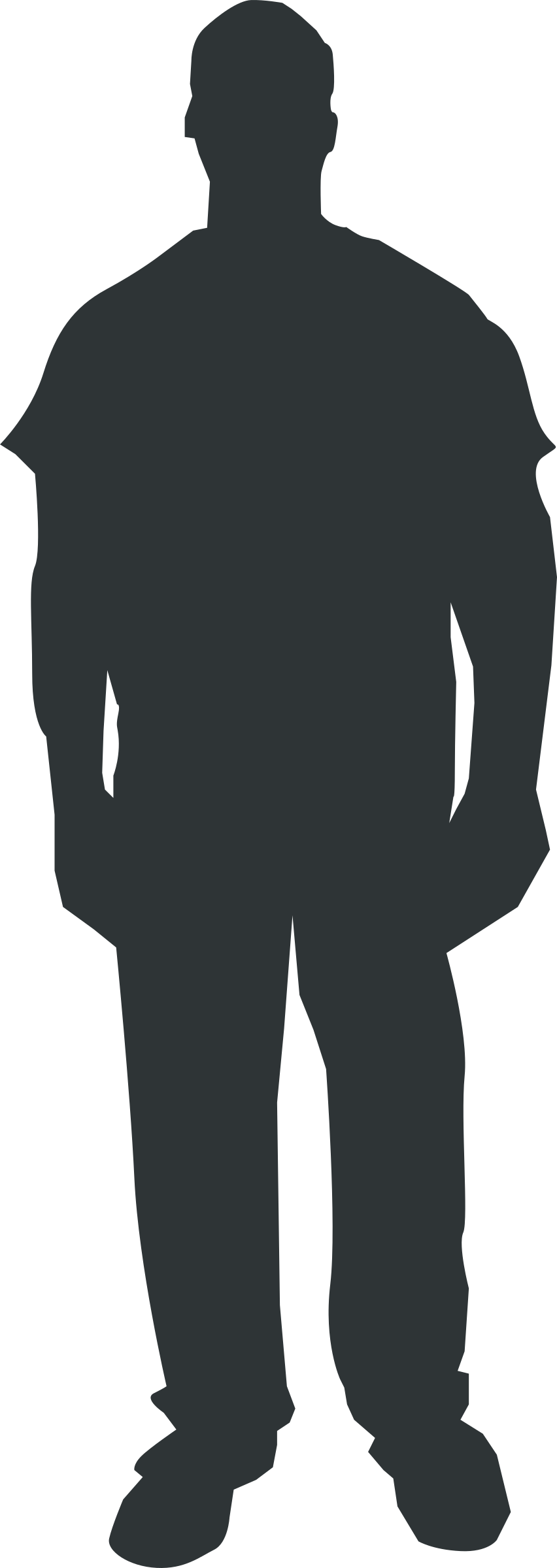 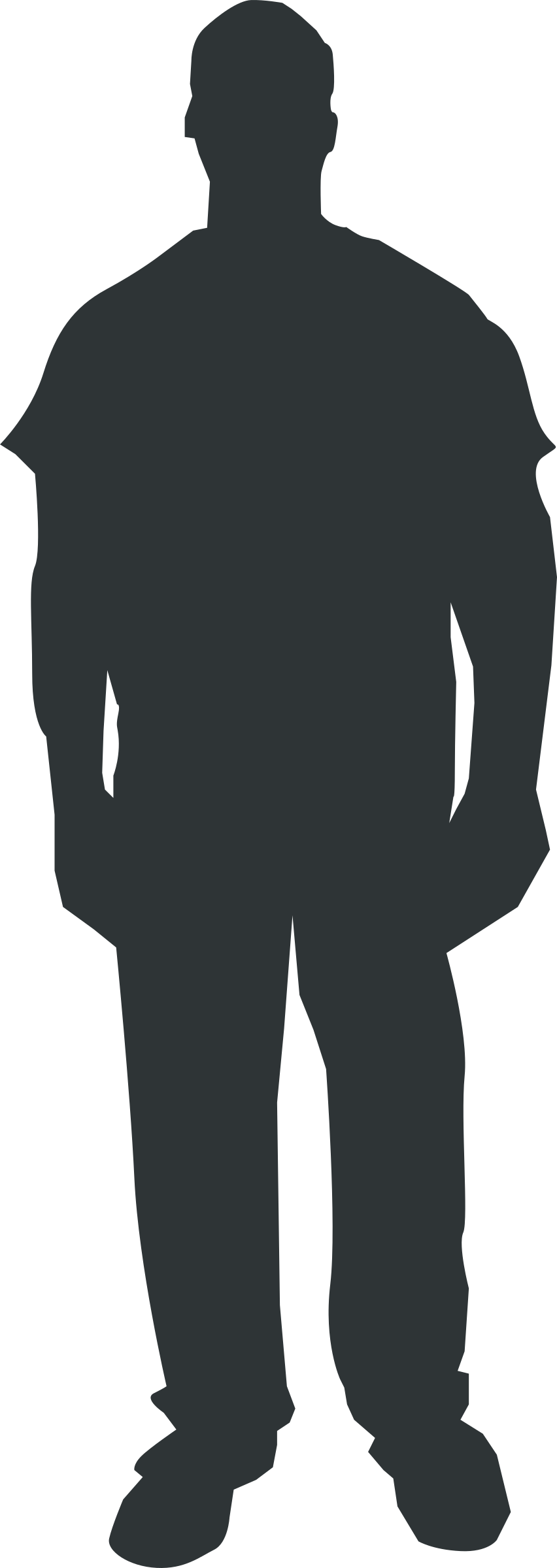 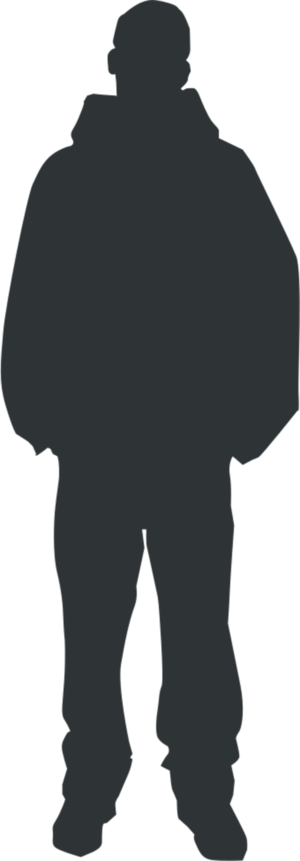 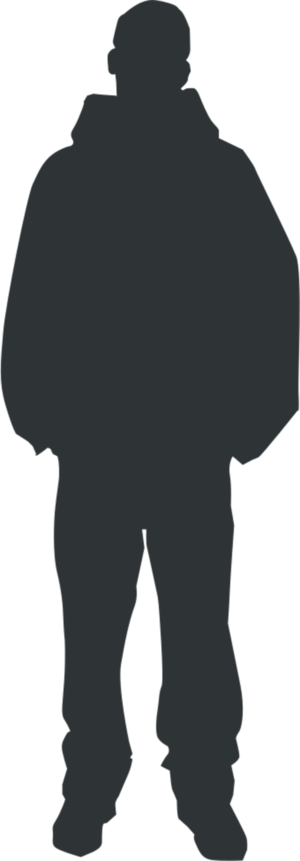 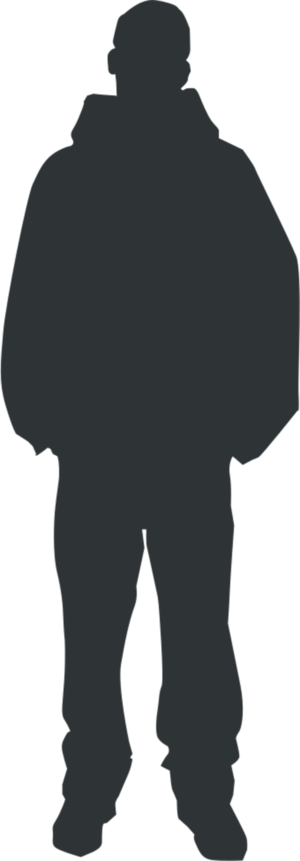 Opis problema
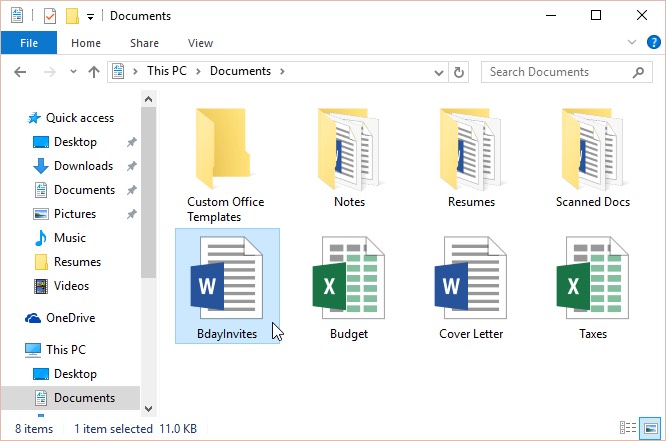 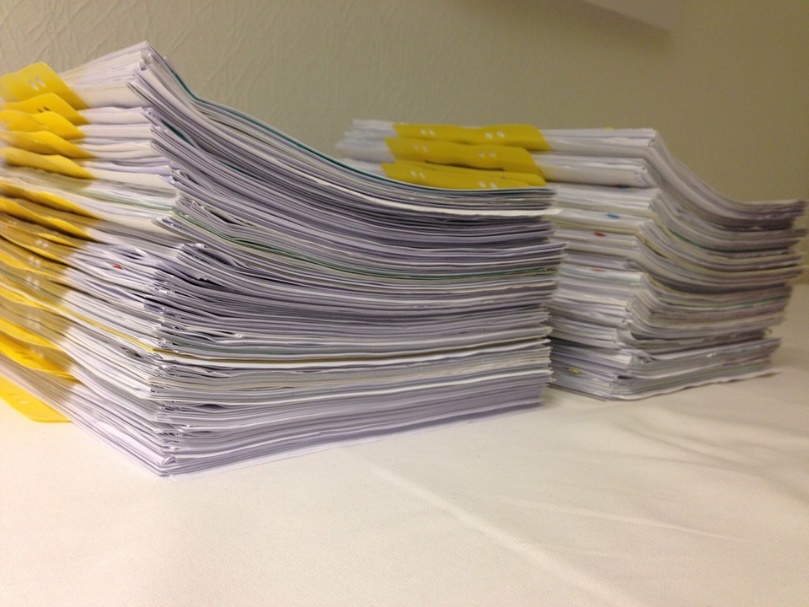 Raznolikost informacij
Zavedanje o zaščiti informacij
Zavedanje o posledicah ob razkritju informacij
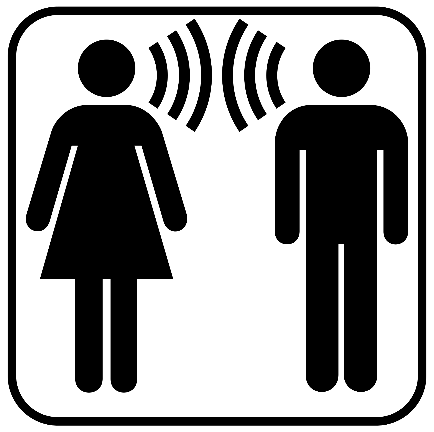 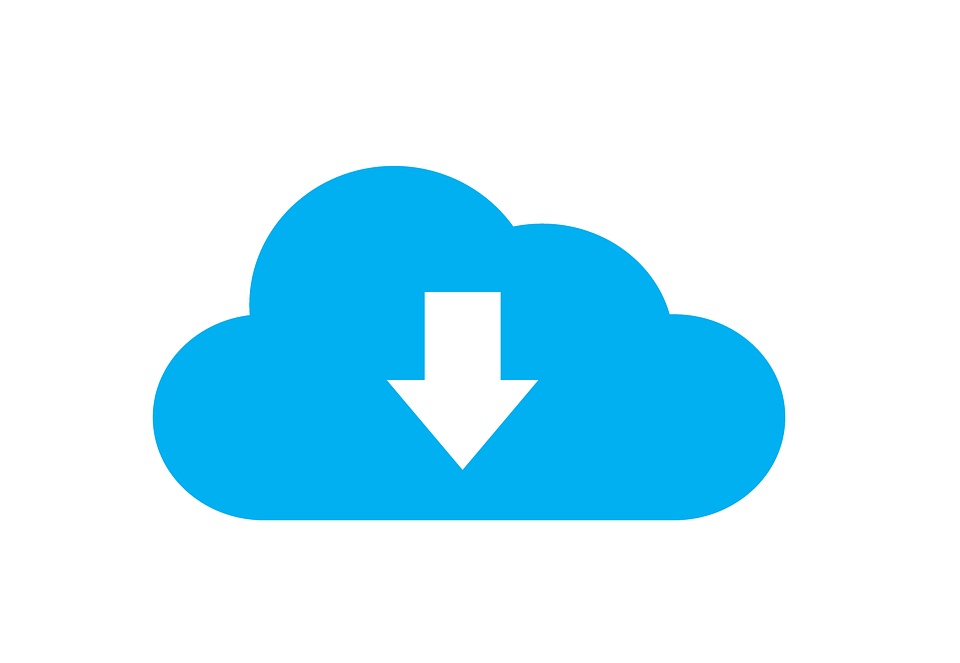 Opis problema
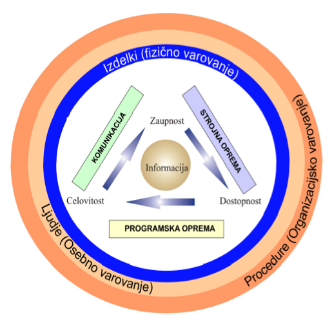 Informacija ima tri lastnosti: zaupnost, celovitost in dostopnost
Informacijski sistem je sestavljen iz treh glavnih delov: strojne, programske opreme in komunikacijske strukture
Mehanizmi zaščite in prevencije na treh ravneh: z izdelki (fizično varovanje), preko ljudi (osebno varovanje) in procesov (organizacijsko varovanje), ki narekujejo, kako naj delujejo ljudje, da bo uporaba varna.
Če se pri teh treh točkah kaj izjalovi, informacija postane nepopolna ali razkrita
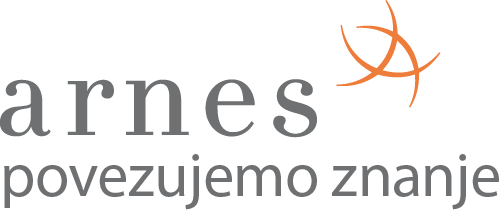 Prevencija
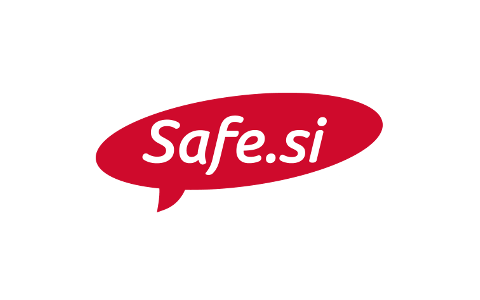 Spremljanje spletnih strani o kibernetski varnosti 
Uporaba zaščitnih mehanizmov
Izobraževanje glede informacijske varnosti
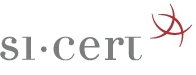 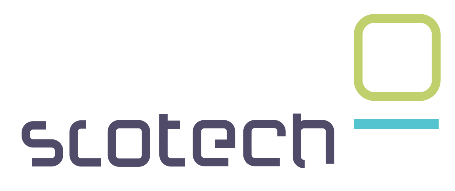 Gesla
Anitivirus
Varnostne kopije
ZAŠČITNI MEHANIZMI
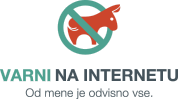 Požarni zid
Posodabljanje
Filtriranje e-mailov
Odziv na incident
Izklopimo se iz omrežja
Obvestimo SI-cert
Preventivno ozaveščamo ostale
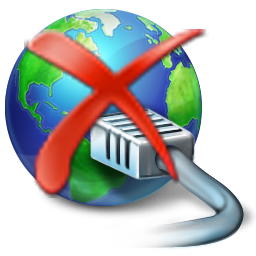 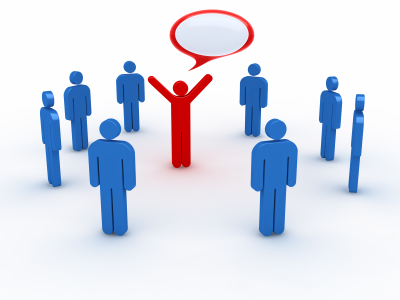 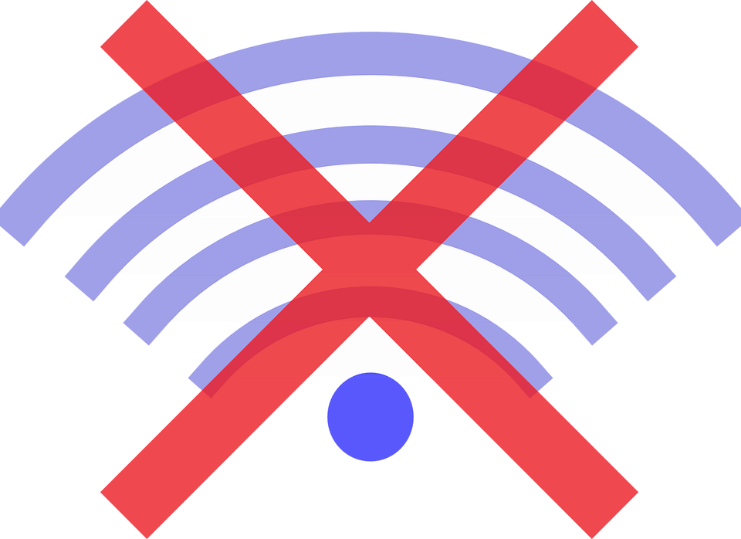 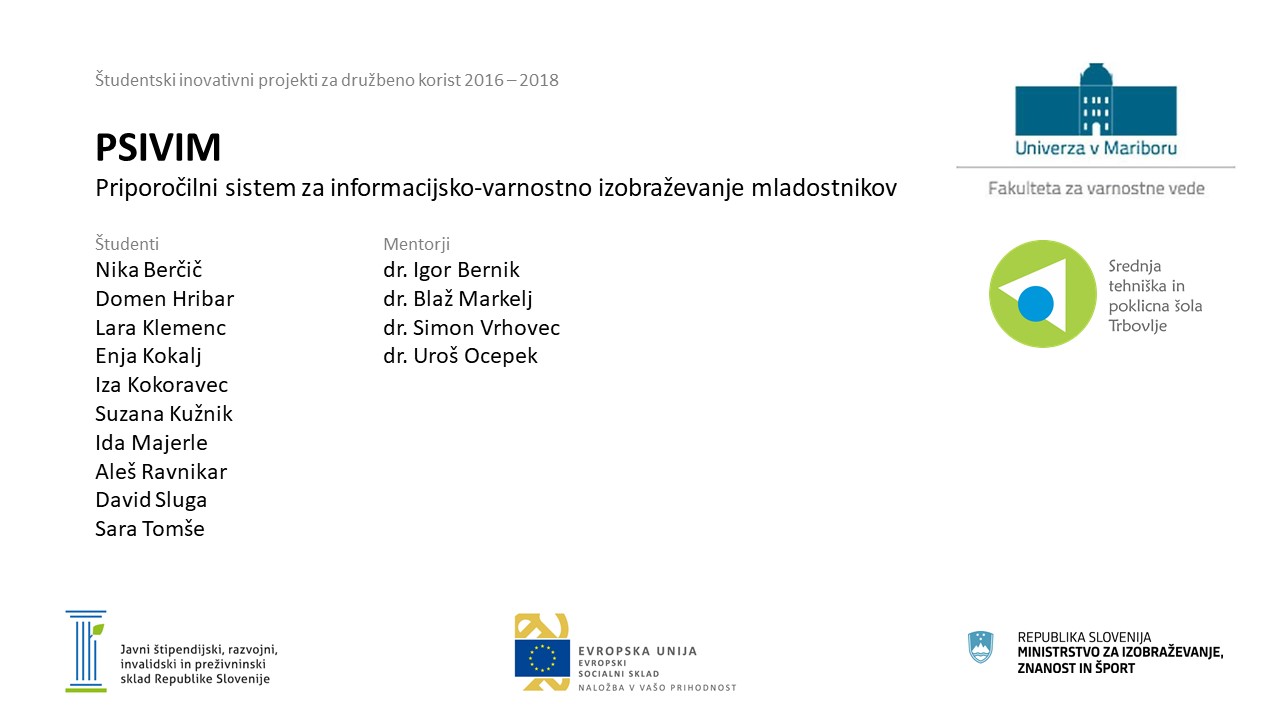 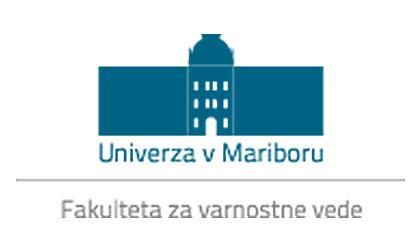 Študentski inovativni projekti za družbeno korist 2016 – 2018

PSIVIM
Priporočilni sistem za informacijsko-varnostno izobraževanje mladostnikov

Študenti			Mentorji
Nika Berčič		dr. Igor Bernik
Domen Hribar		dr. Blaž Markelj
Lara Klemenc		dr. Simon Vrhovec
Enja Kokalj		dr. Uroš Ocepek
Iza Kokoravec
Suzana Kužnik
Ida Majerle
Aleš Ravnikar
David Sluga
Sara Tomše
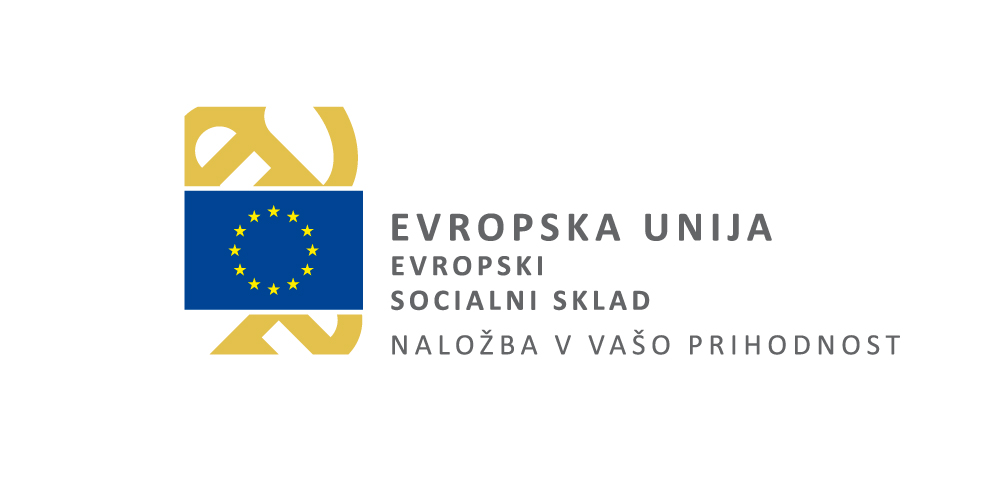 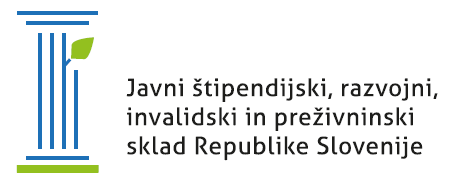 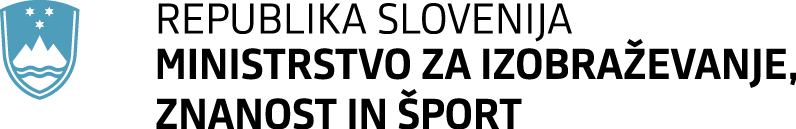